户外活动工作室总结
汇报人：许凤
一、基于幼儿的户外场地改造
二、整理分类各种活动材料
三、机动的活动空间和时间
目 录/contents
四、学习与积累，共同进步
五、不足和下一步的行动方向
一、基于幼儿兴趣需要的户外场地改造
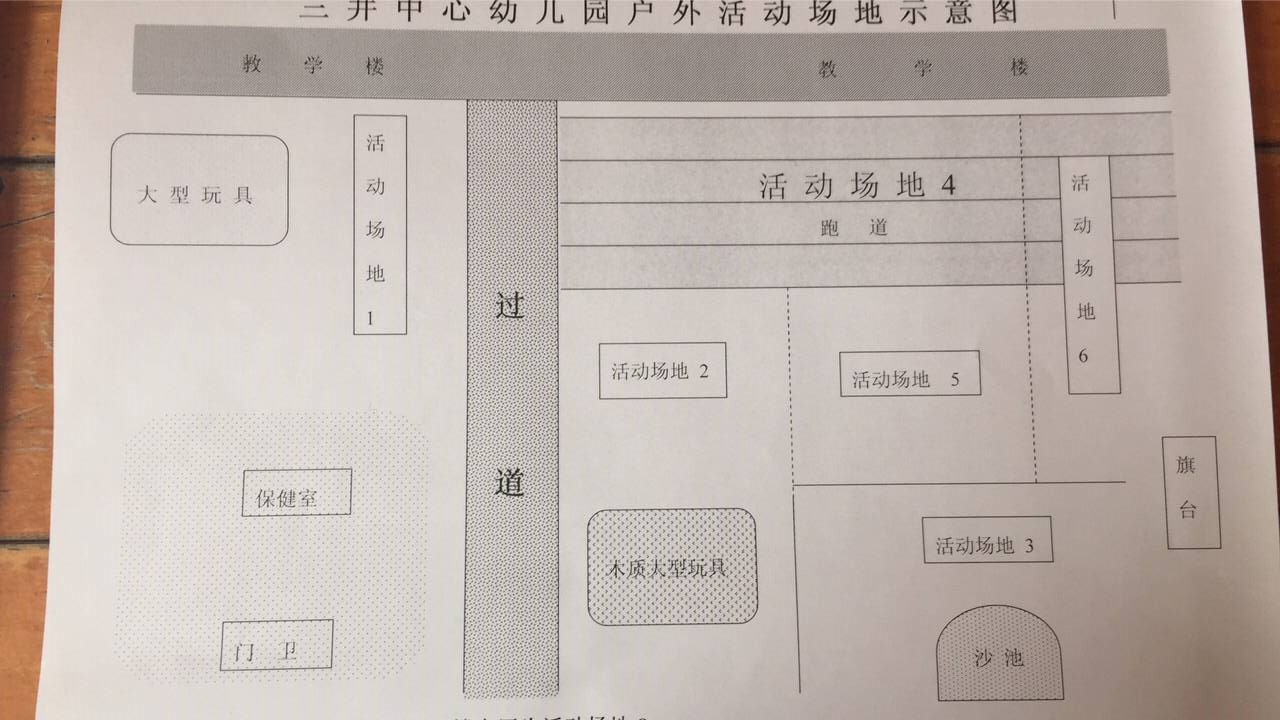 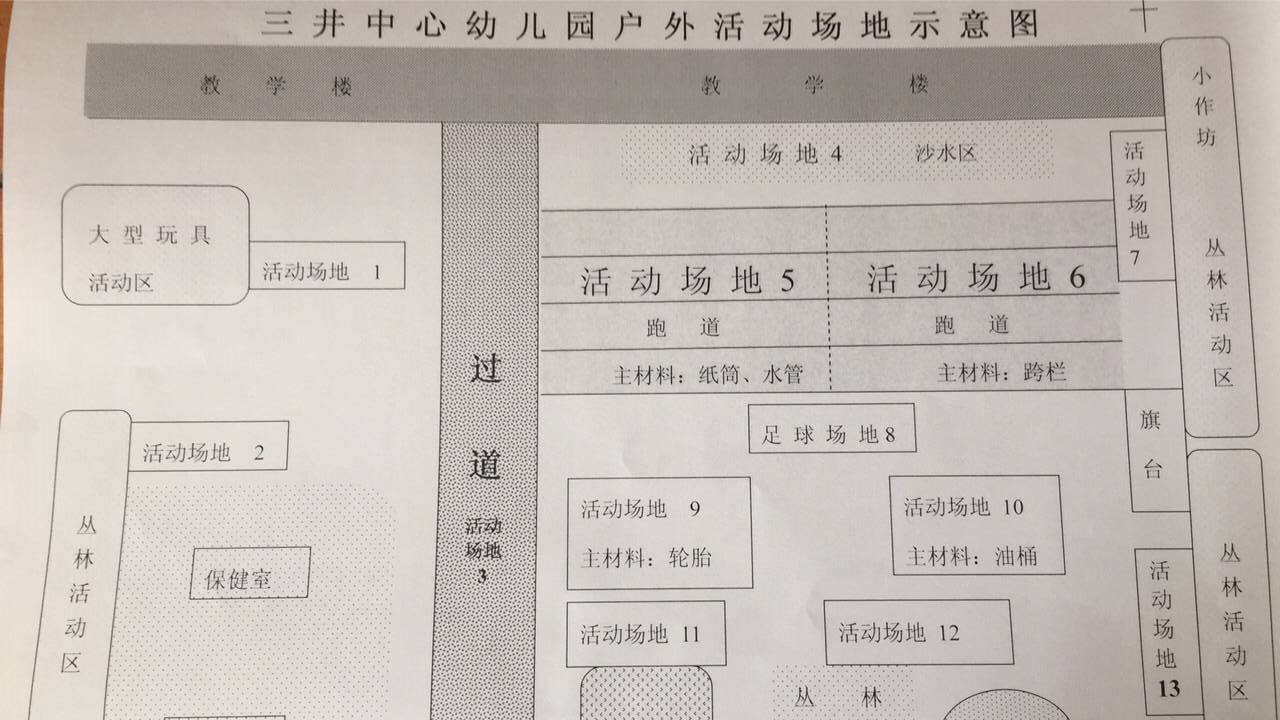 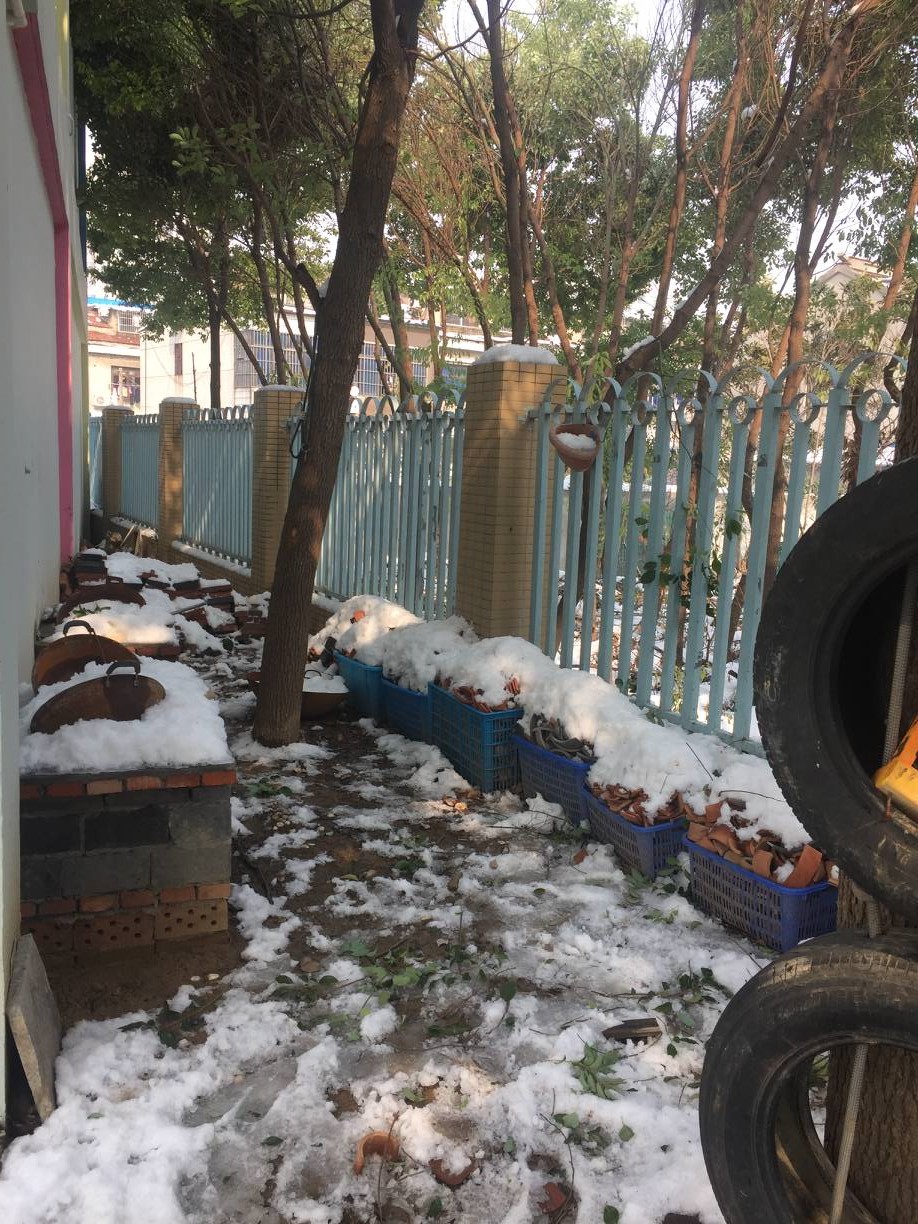 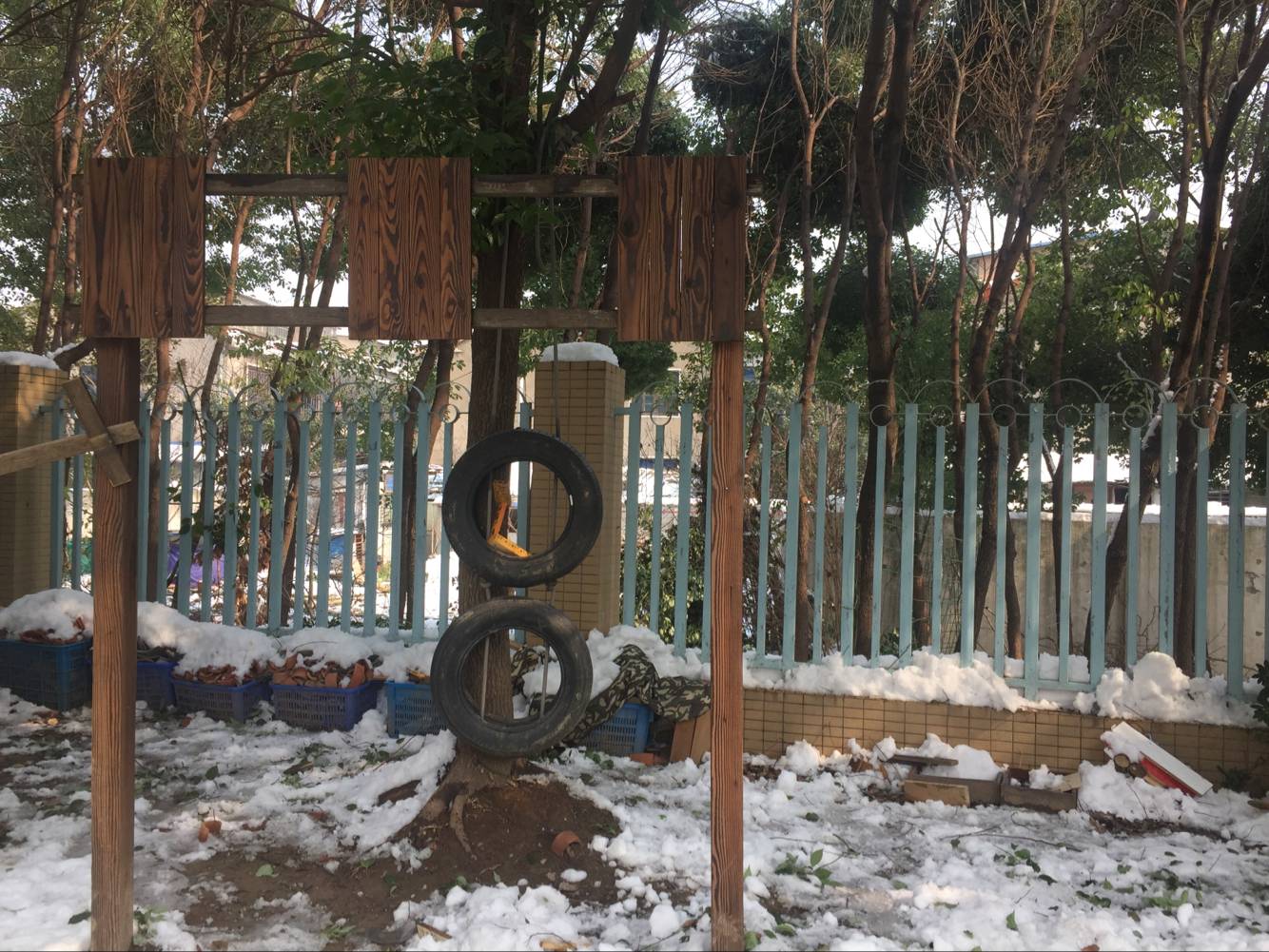 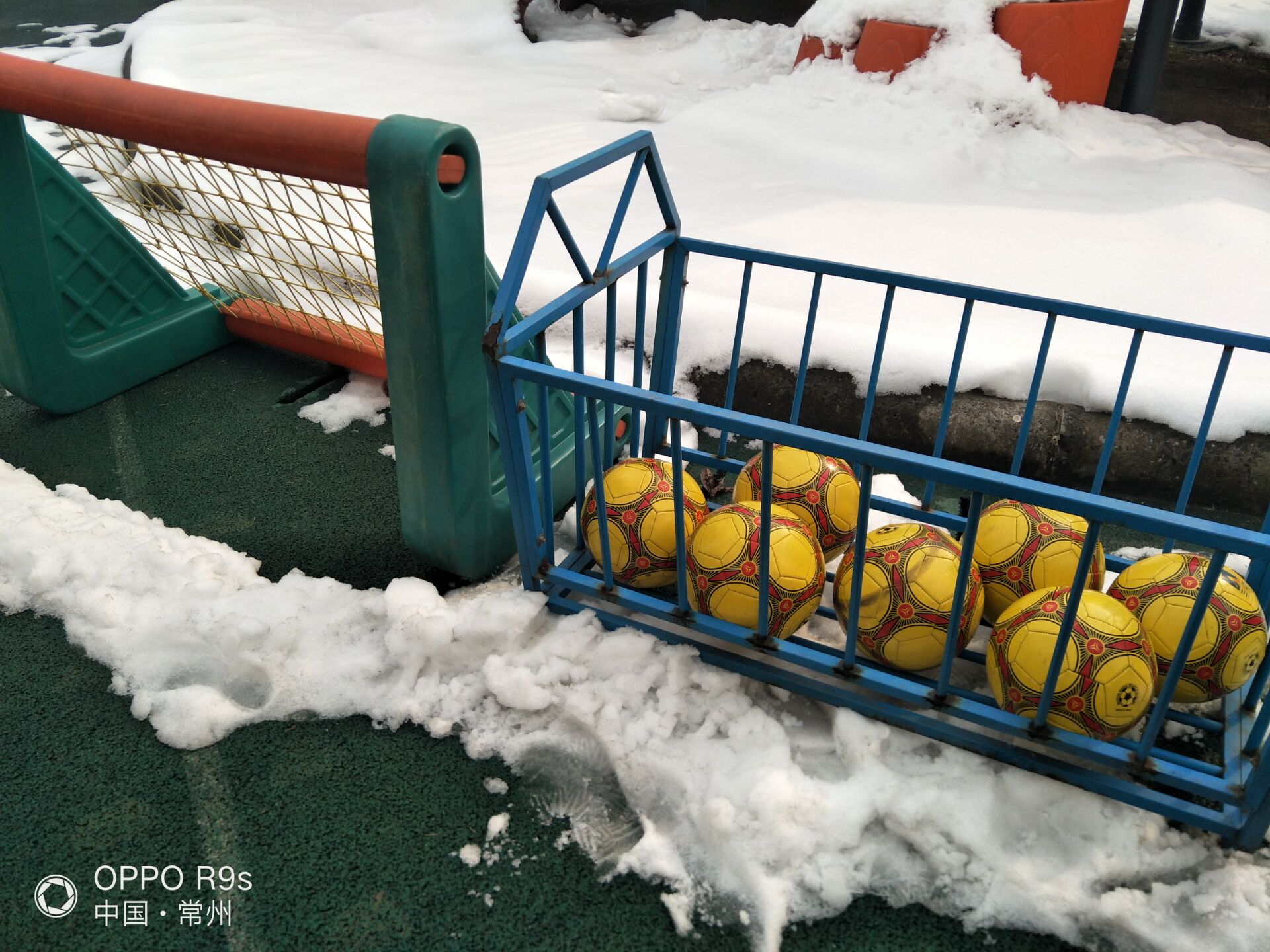 二、整理分类各种户外活动材料
（二）在摸索中，整理各种器械的分类方法。
（一）整理统计各类器械。
（一）整理统计各类器械。
1.现有器材：6S管理
2.自制器材：两手抓
3.辅助材料
器械数量统计表
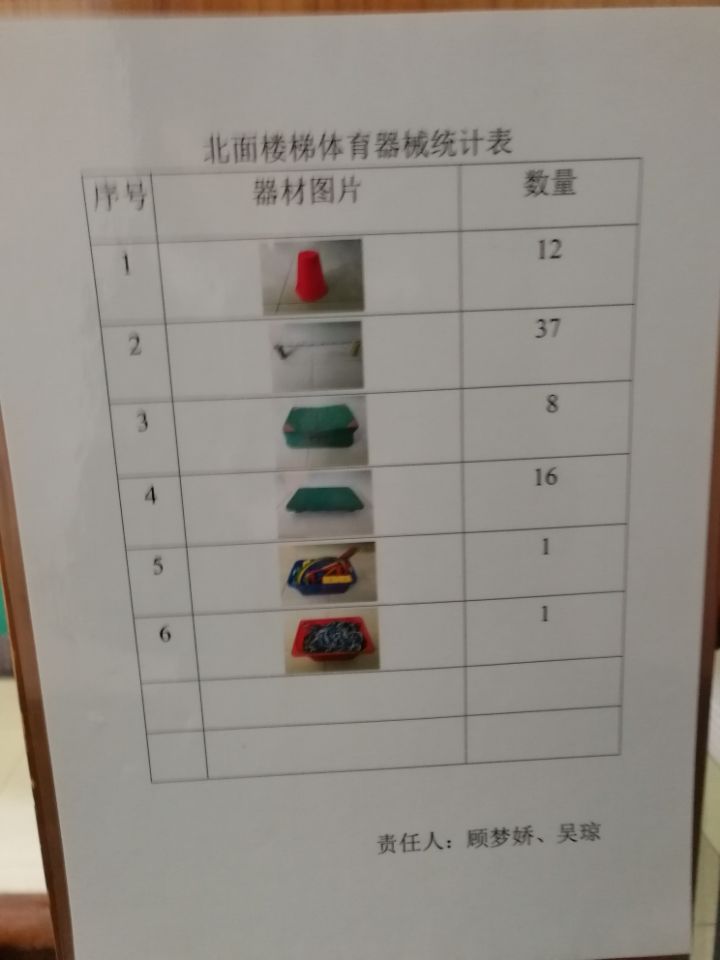 6S管理
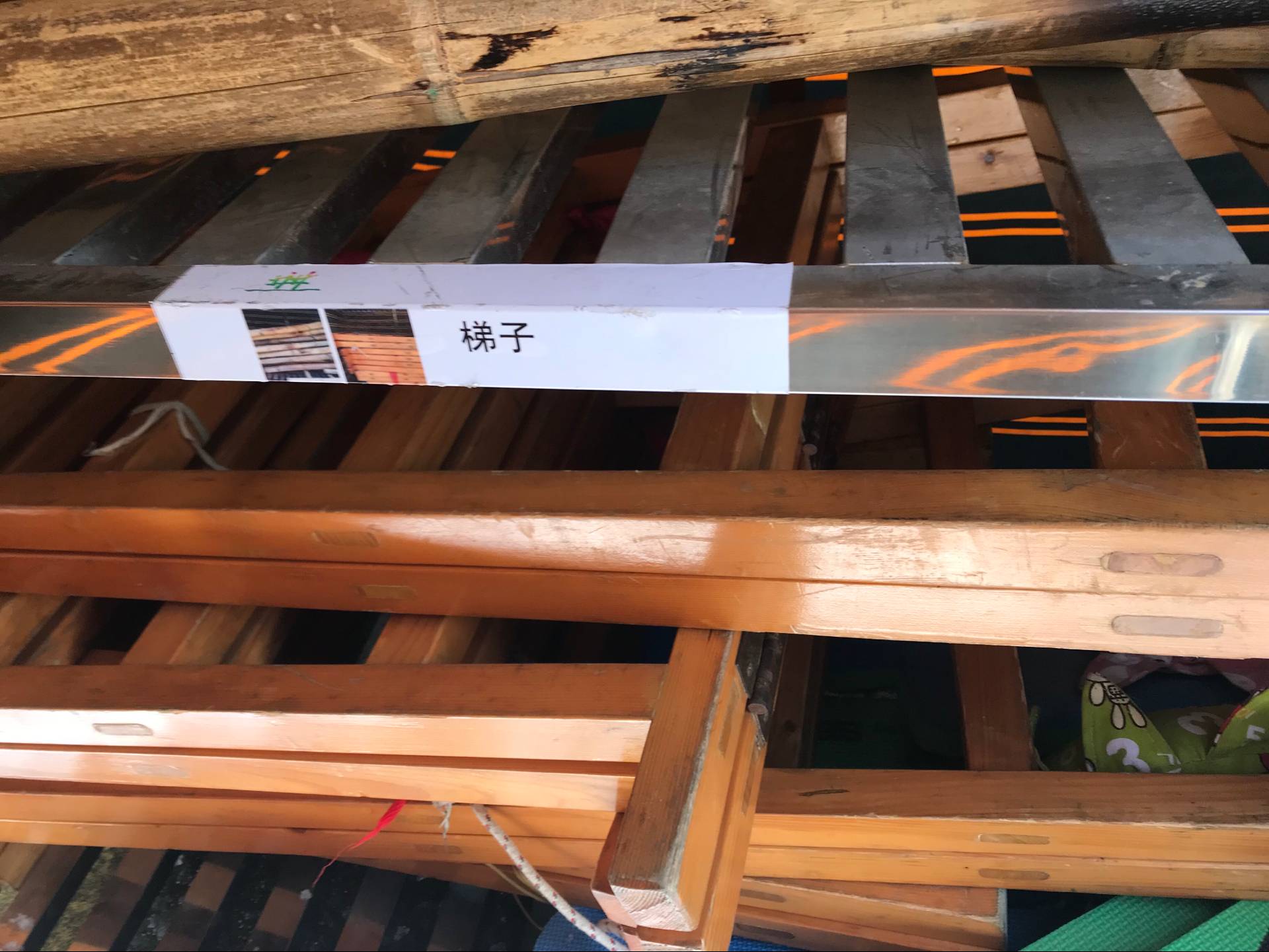 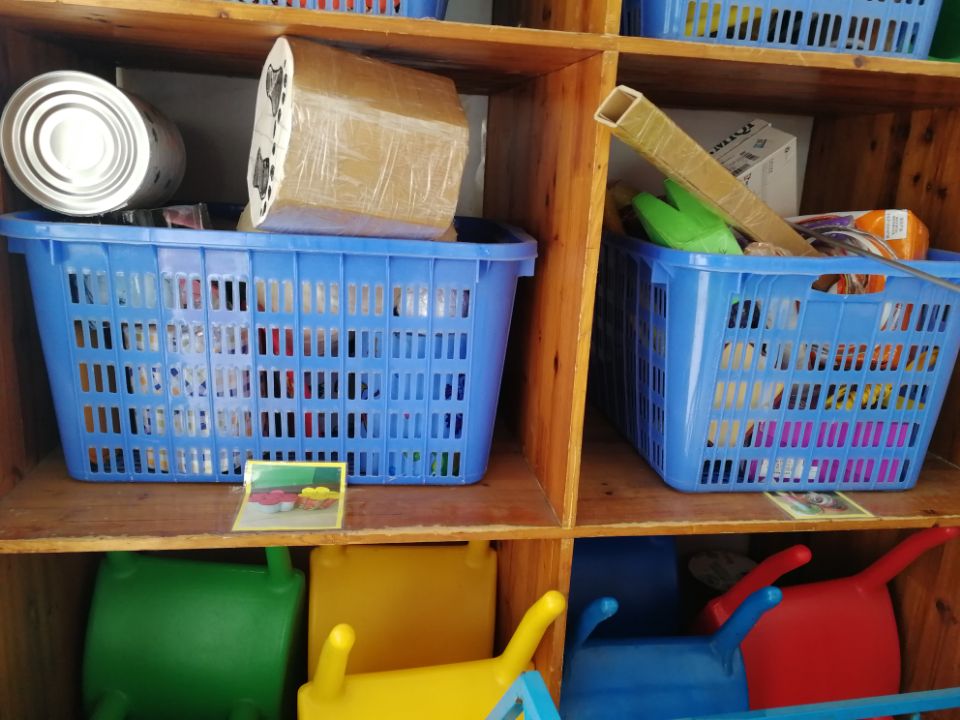 两手抓：教师做；
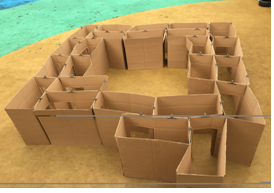 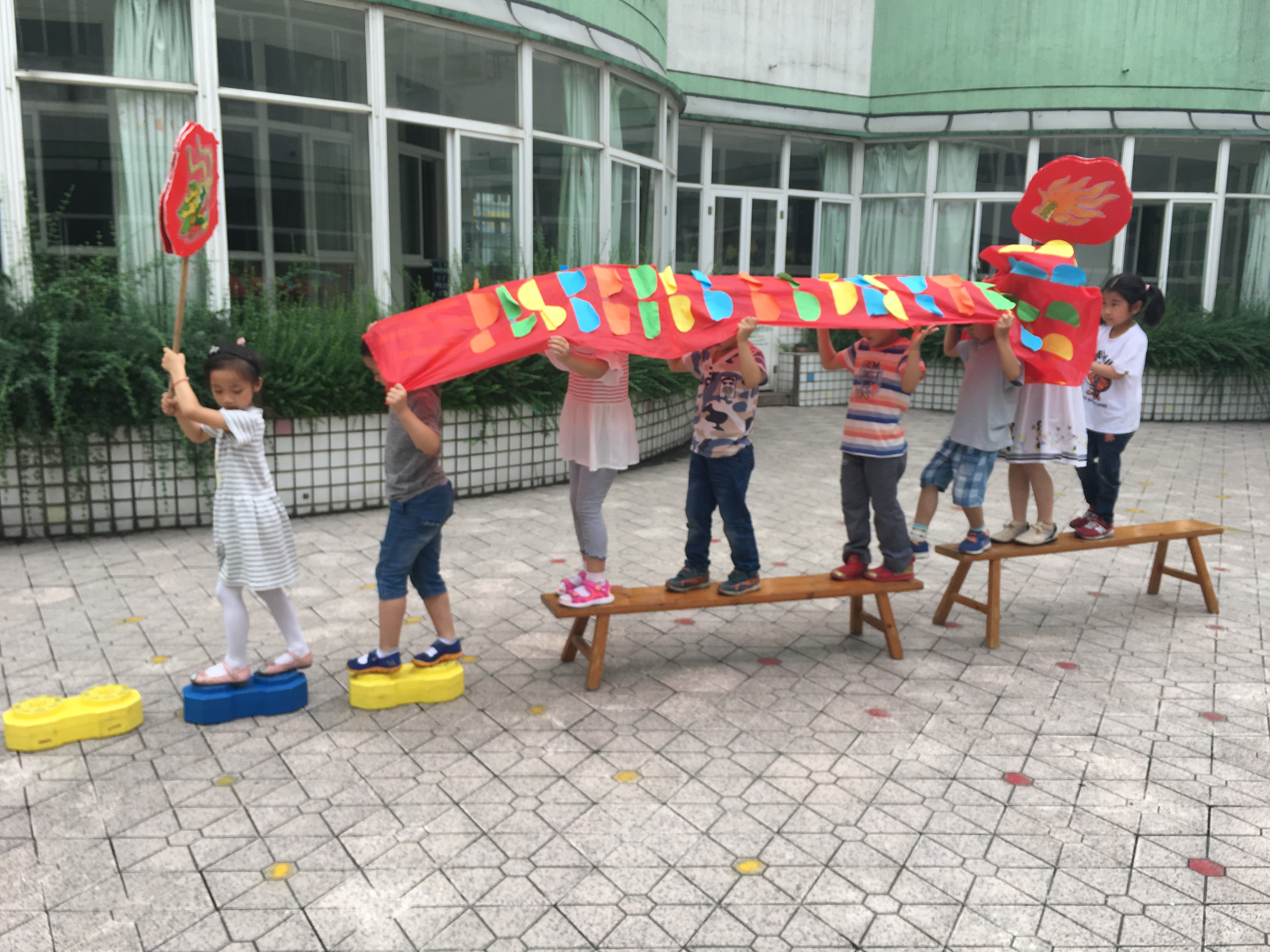 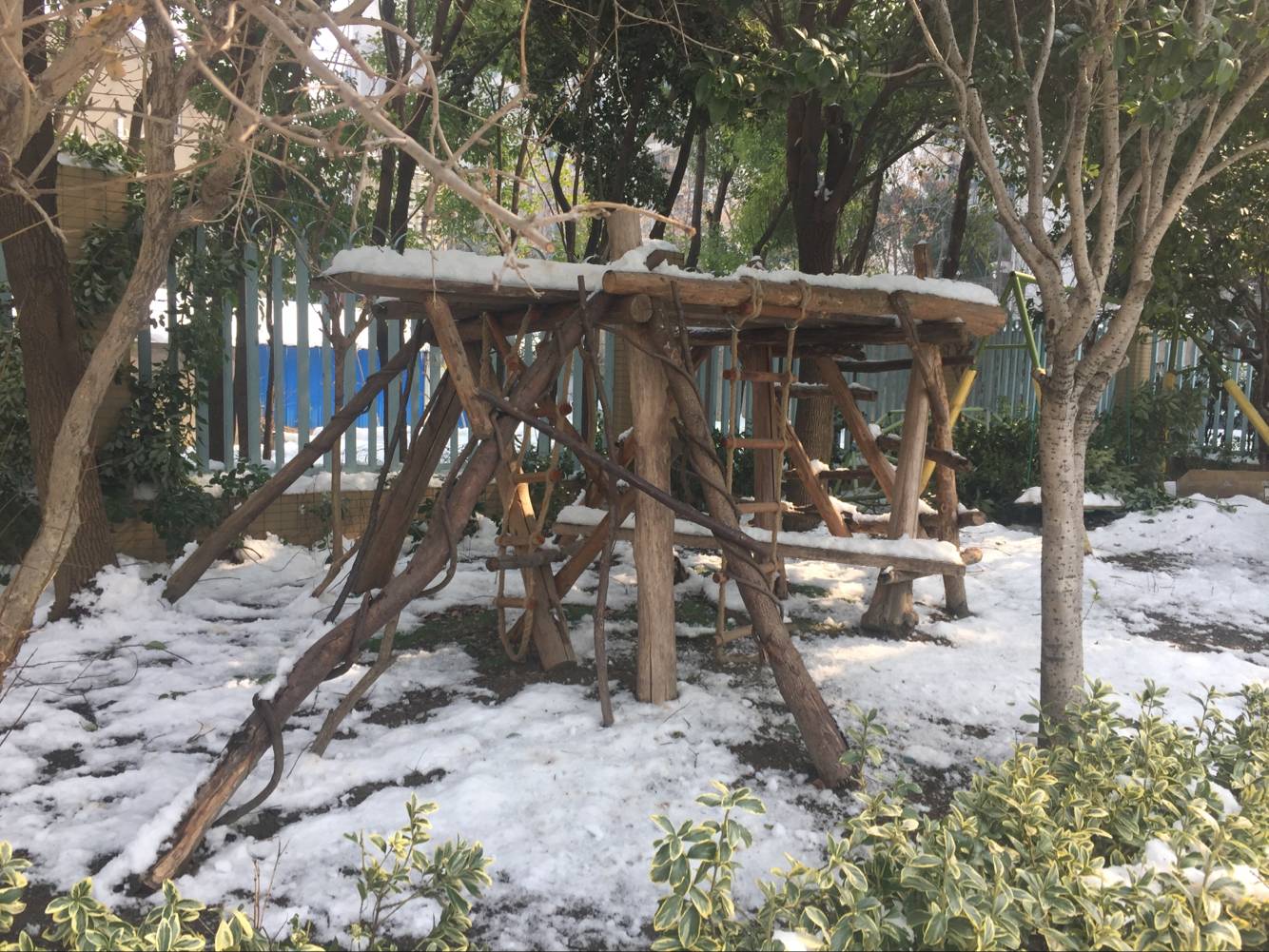 两手抓：家长做
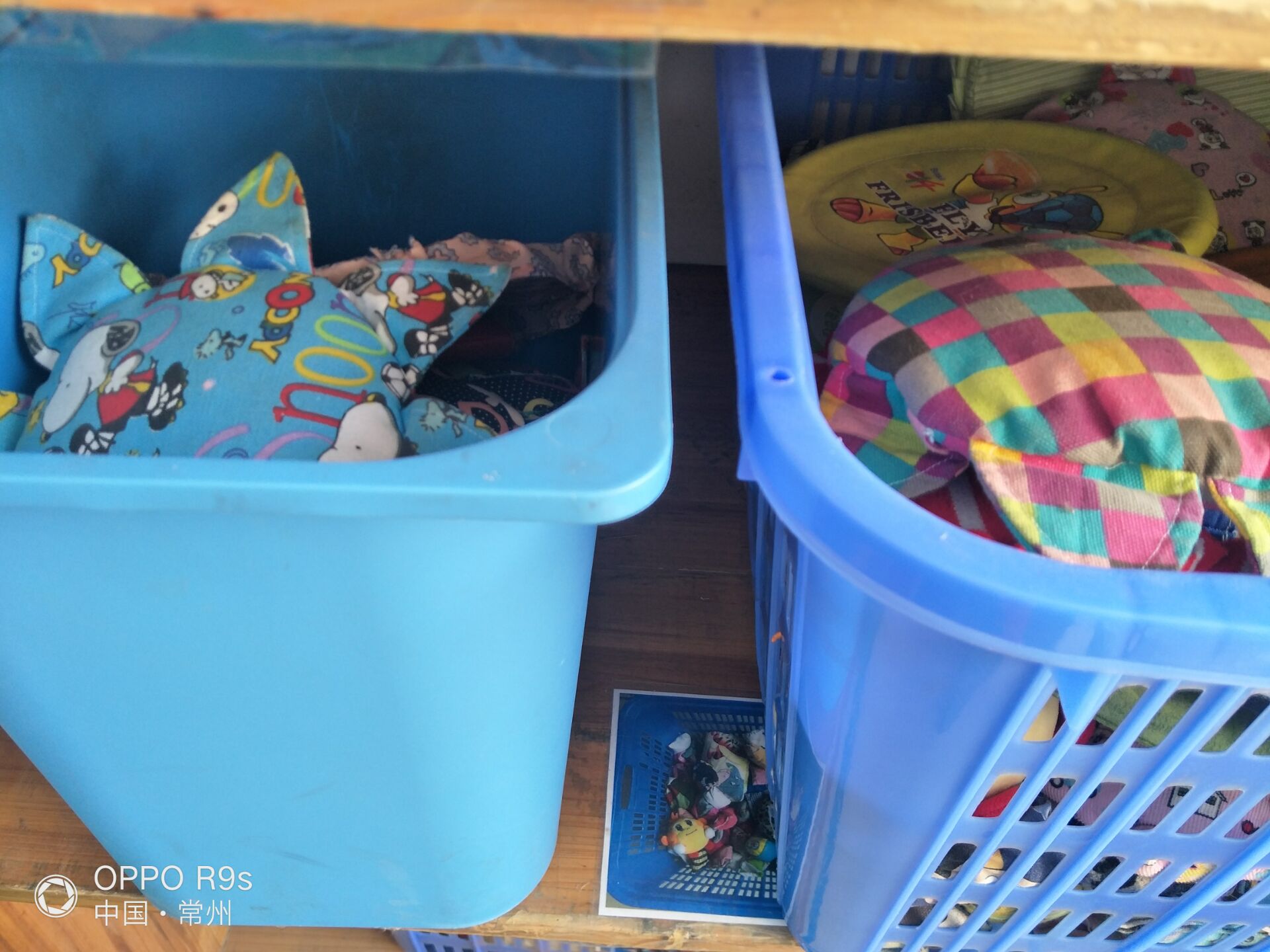 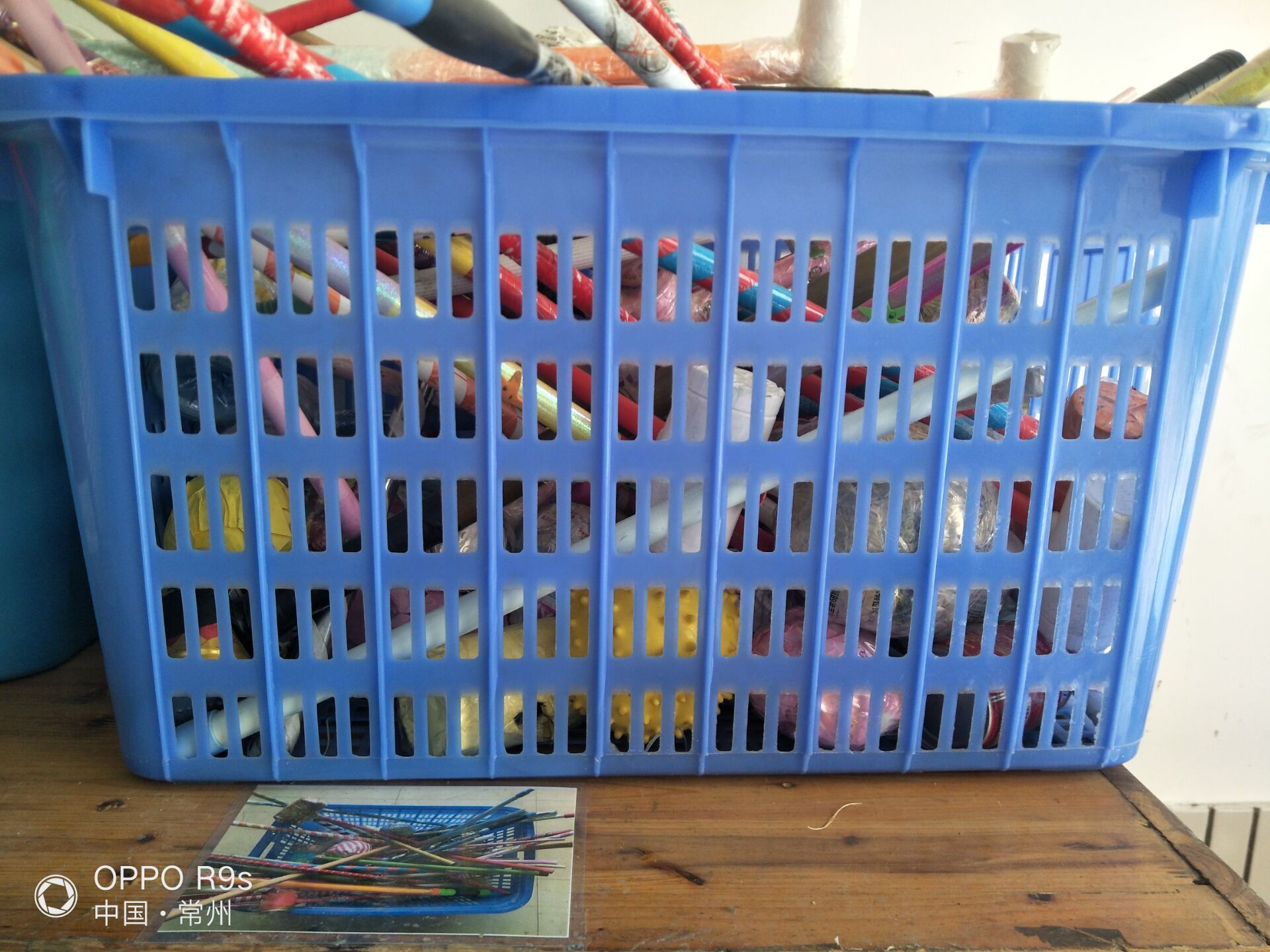 辅助材料的使用
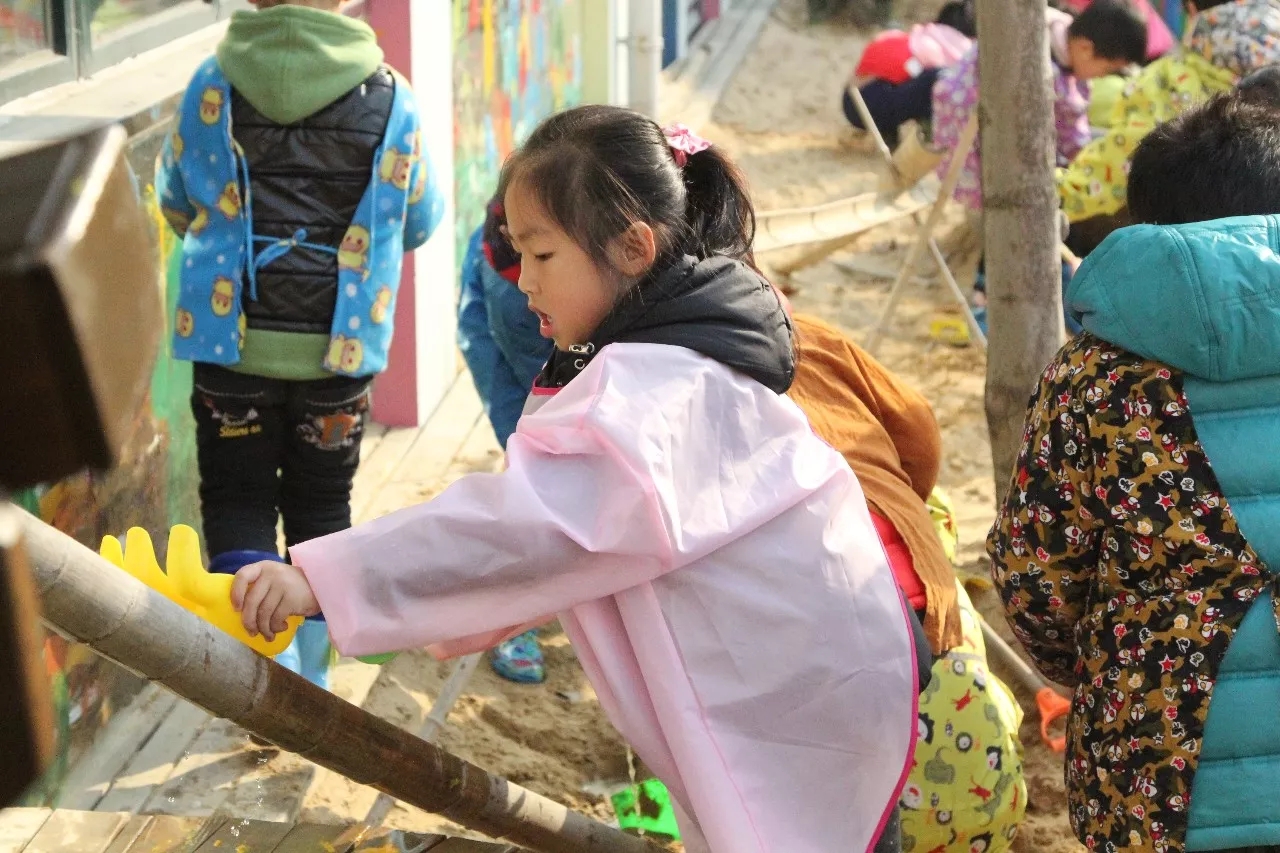 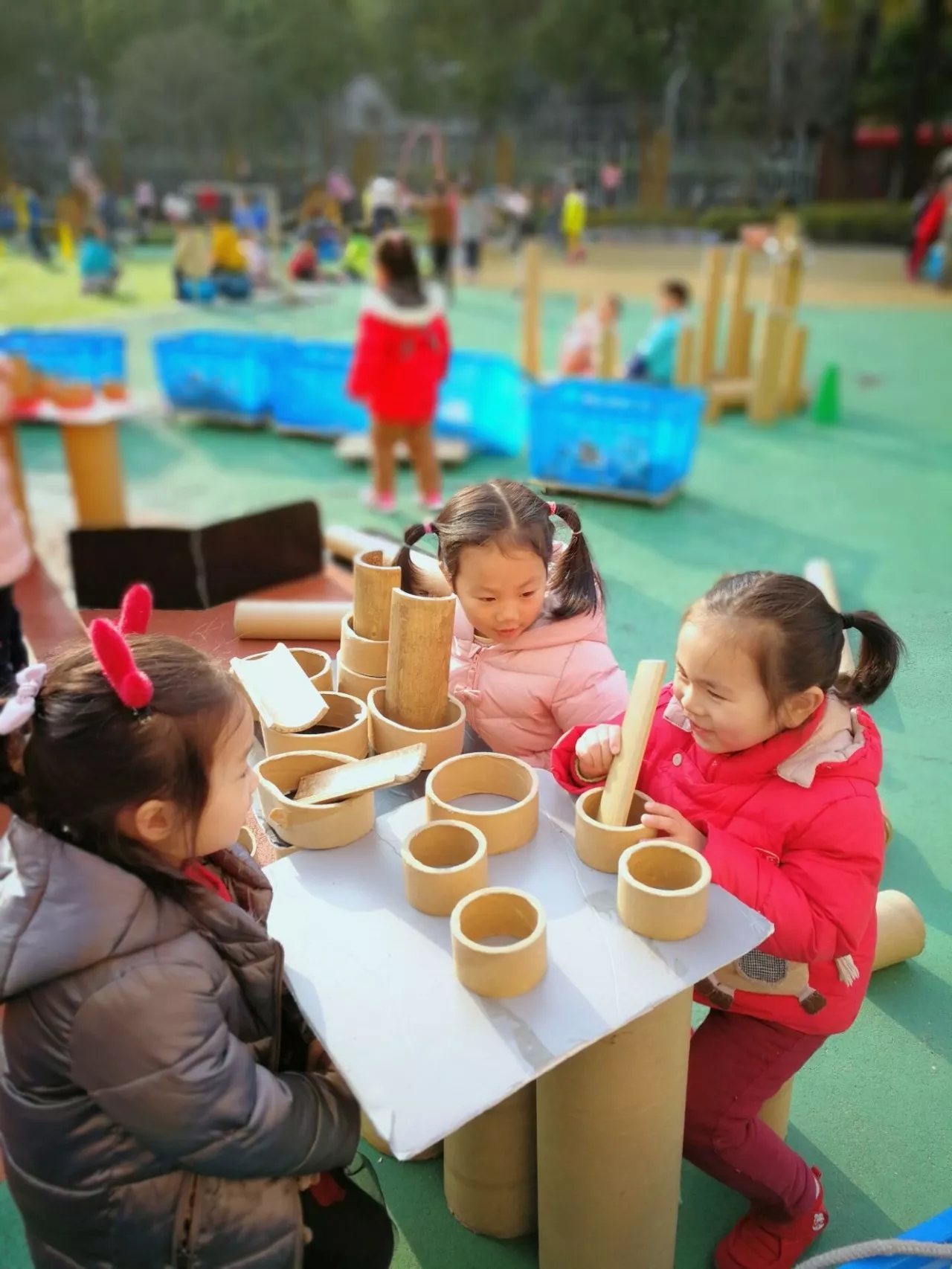 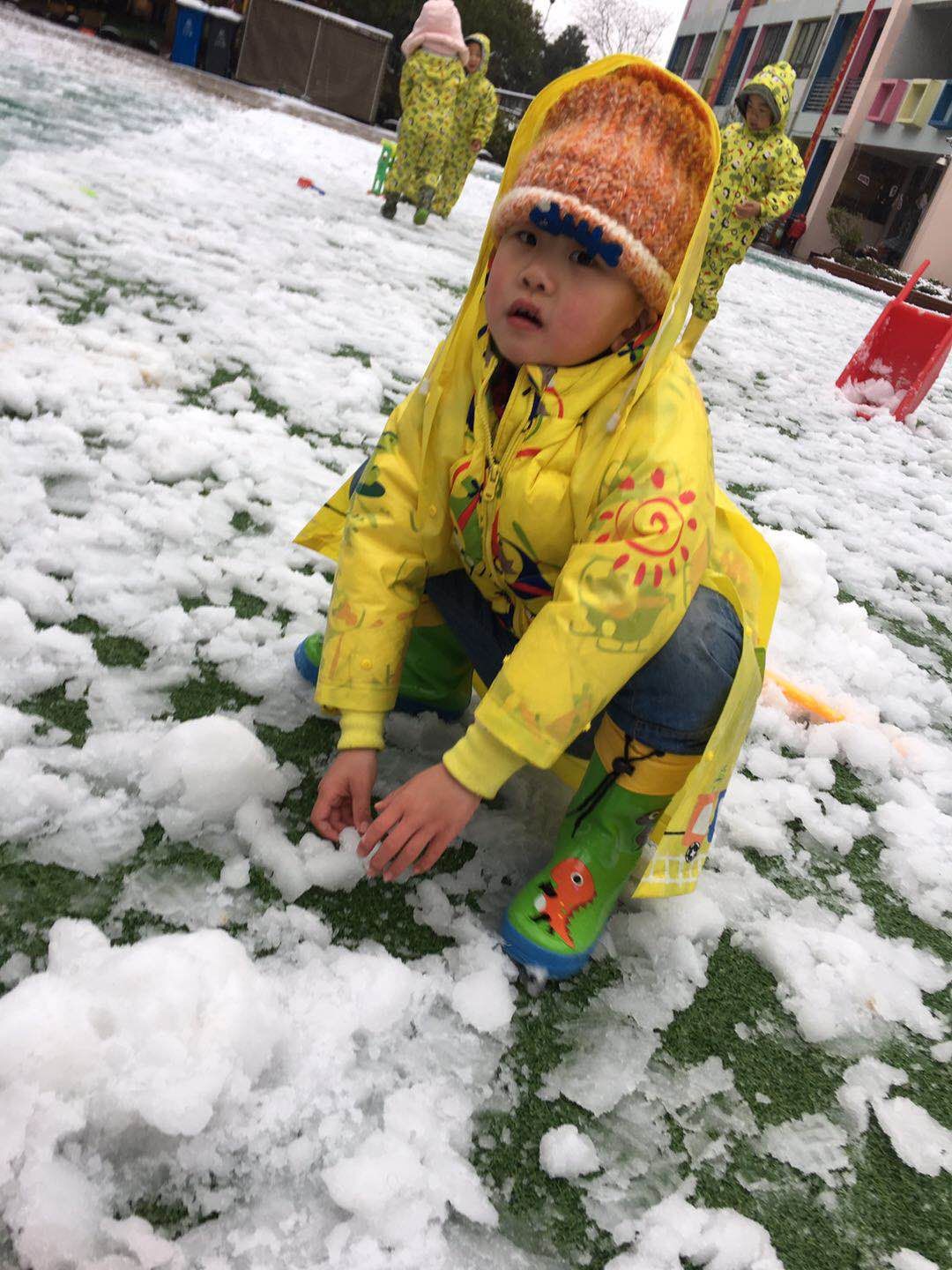 （二）在摸索中，整理各种器械的分类方法。
按使用频率摆放。
1
按器械的功能来摆放。
2
3
按器械的大小来摆放
4
按不同的维护方法来摆放
1.按使用频率摆放。
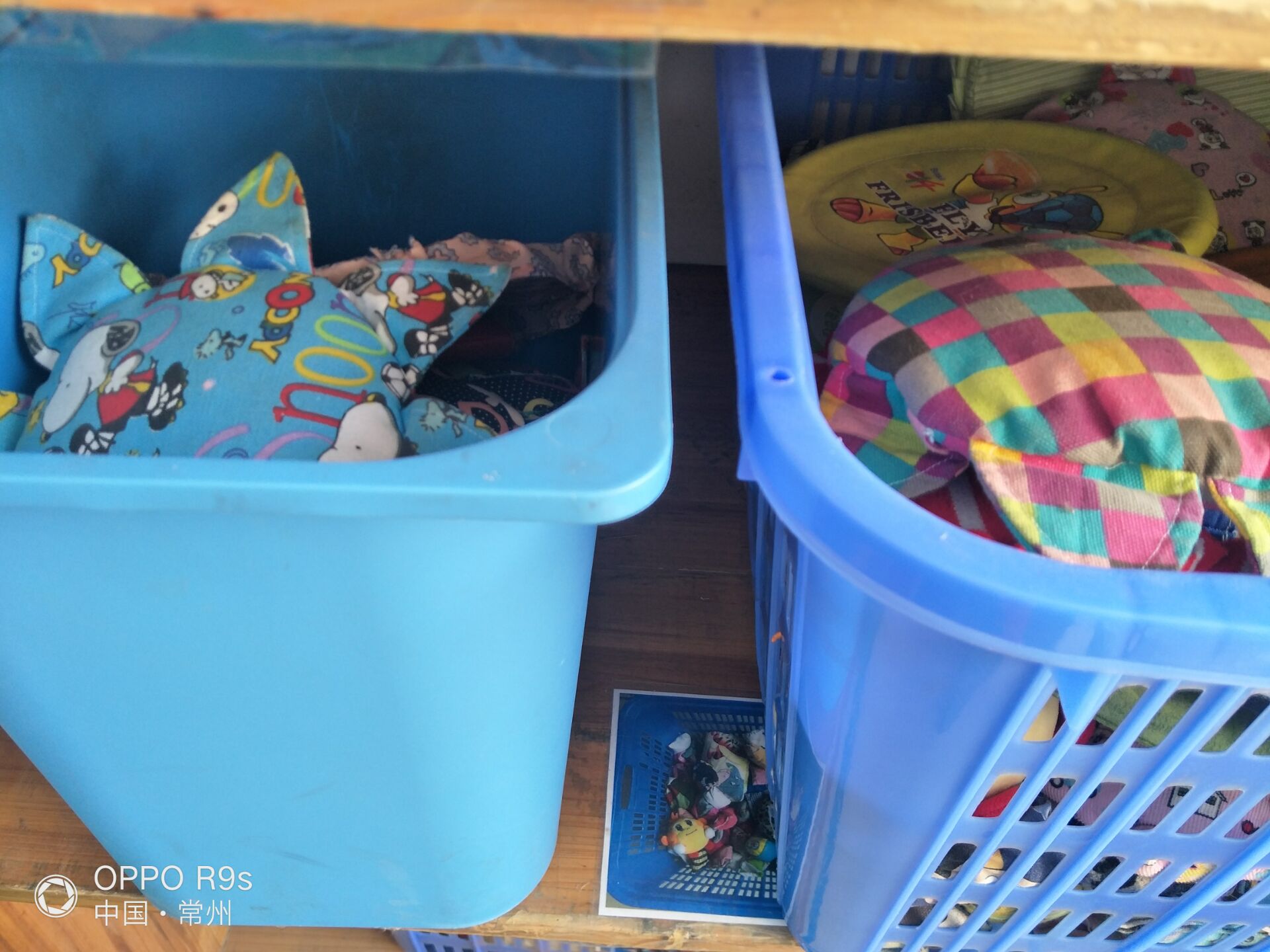 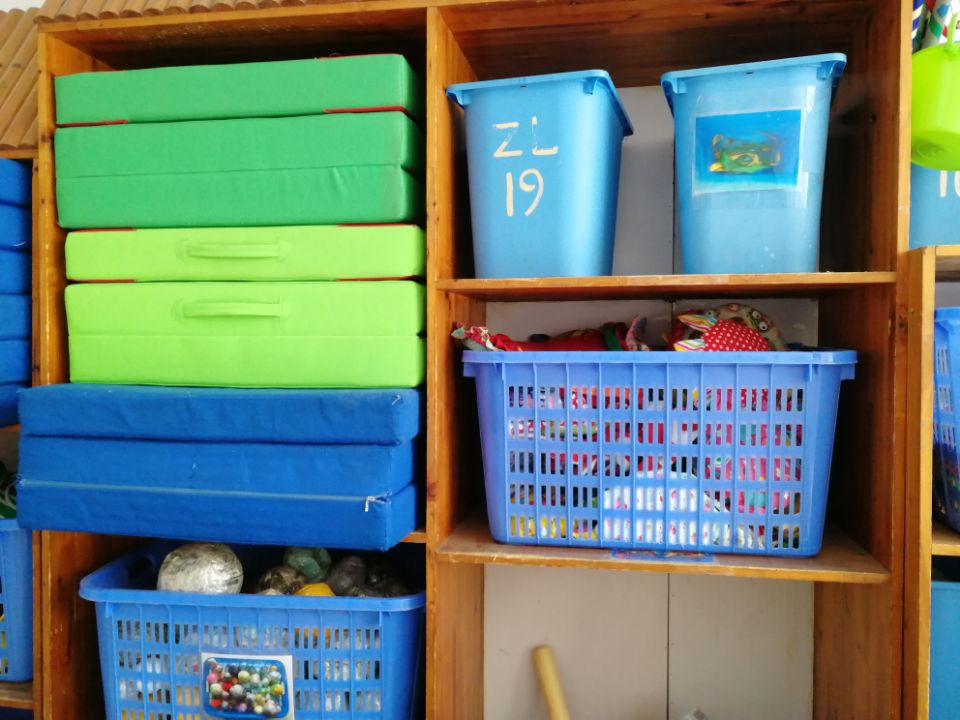 2.按器械的功能来摆放。
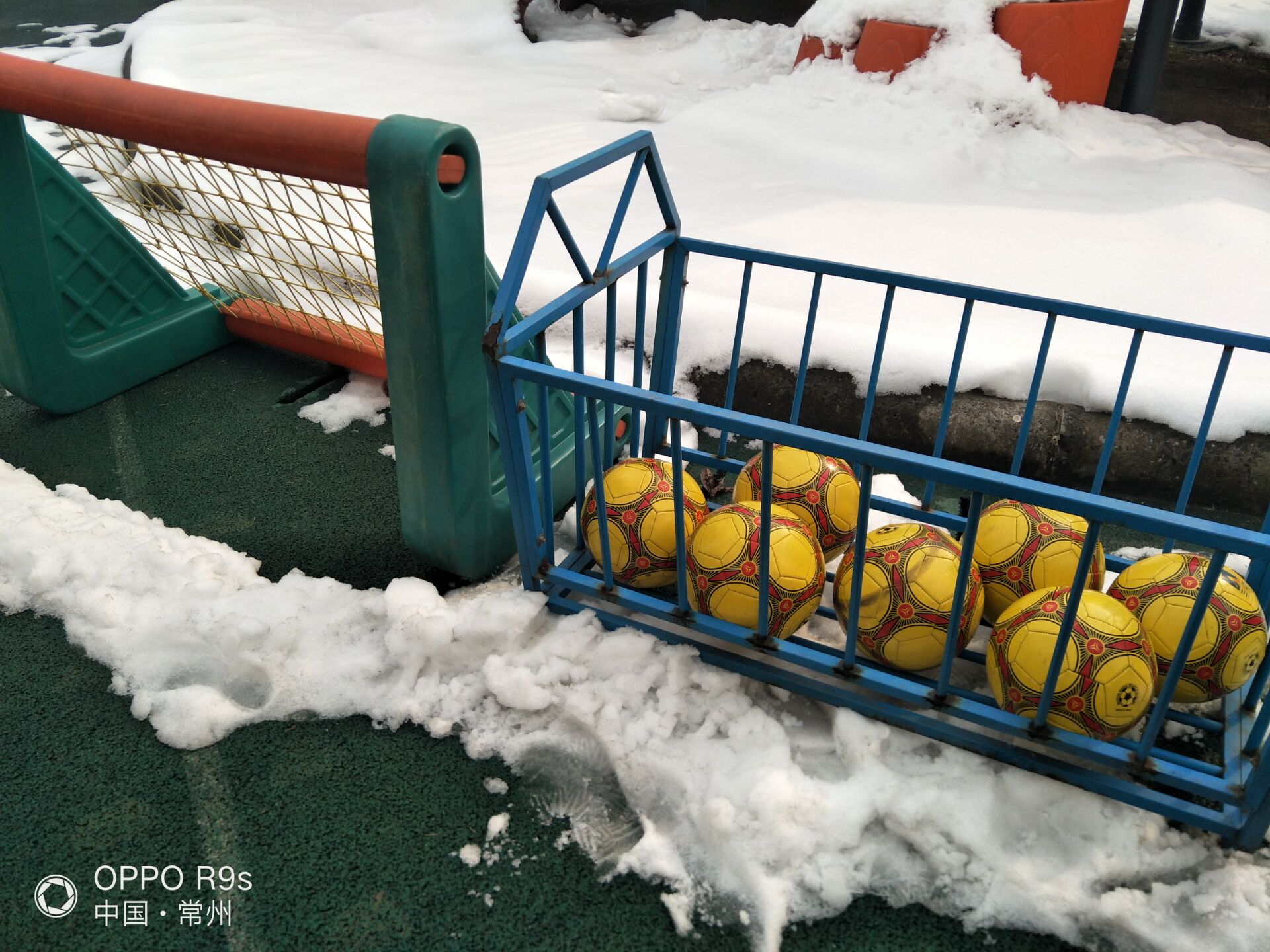 3.按器械的大小，材质来摆放
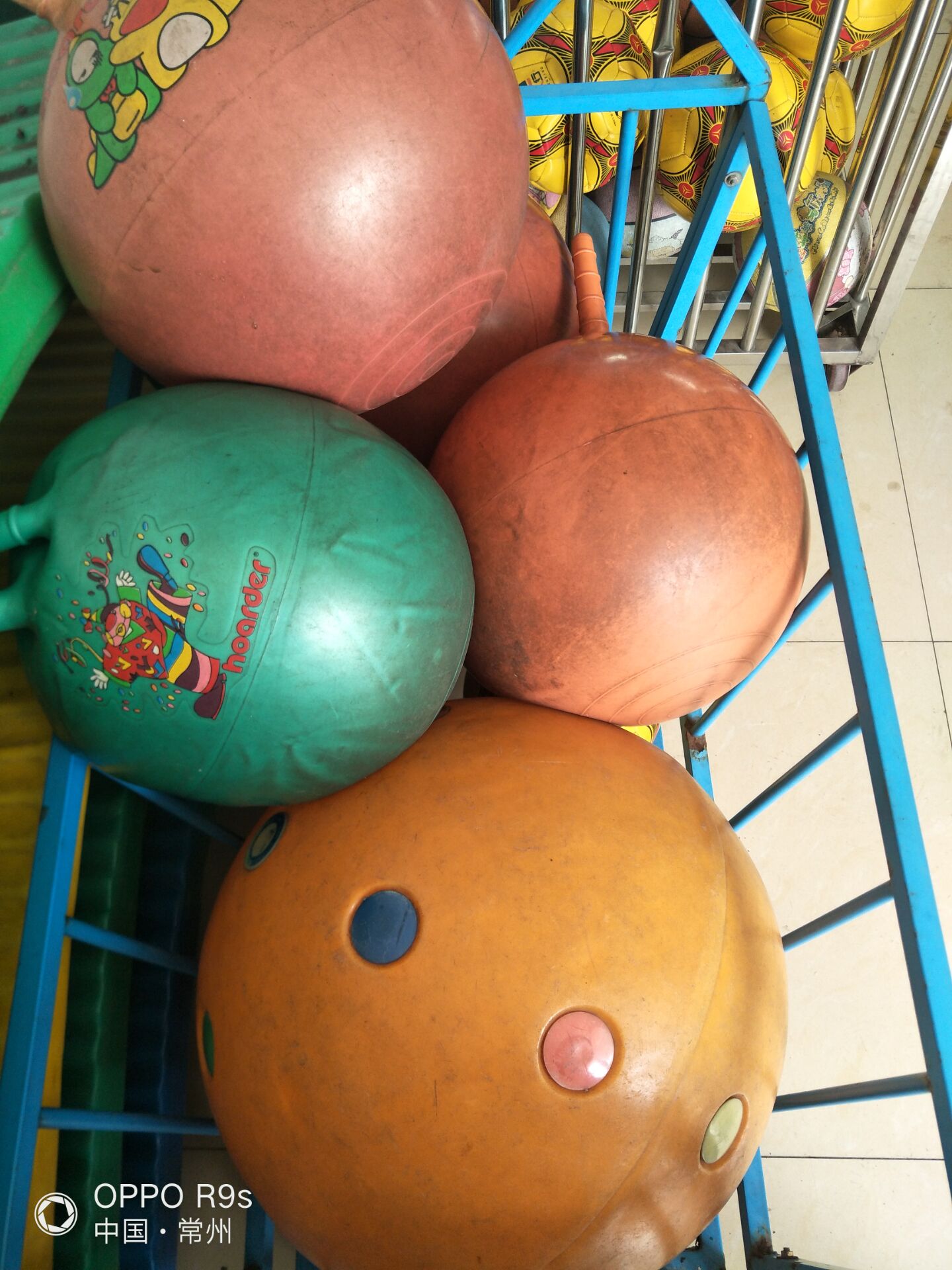 4.按不同的维护方法来摆放
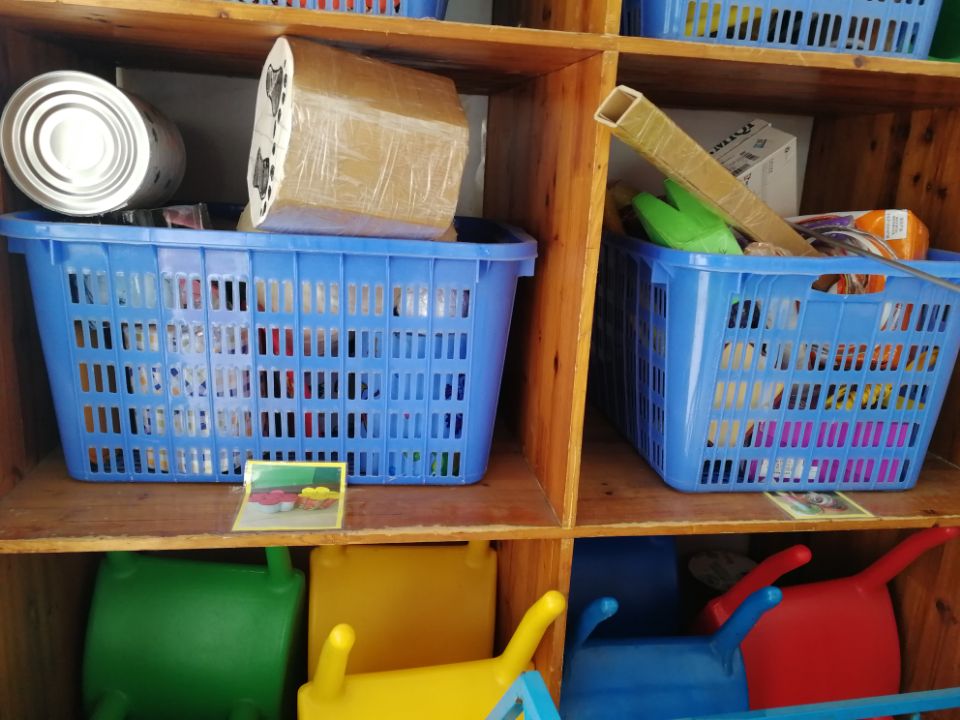 4.按不同的维护方法来摆放
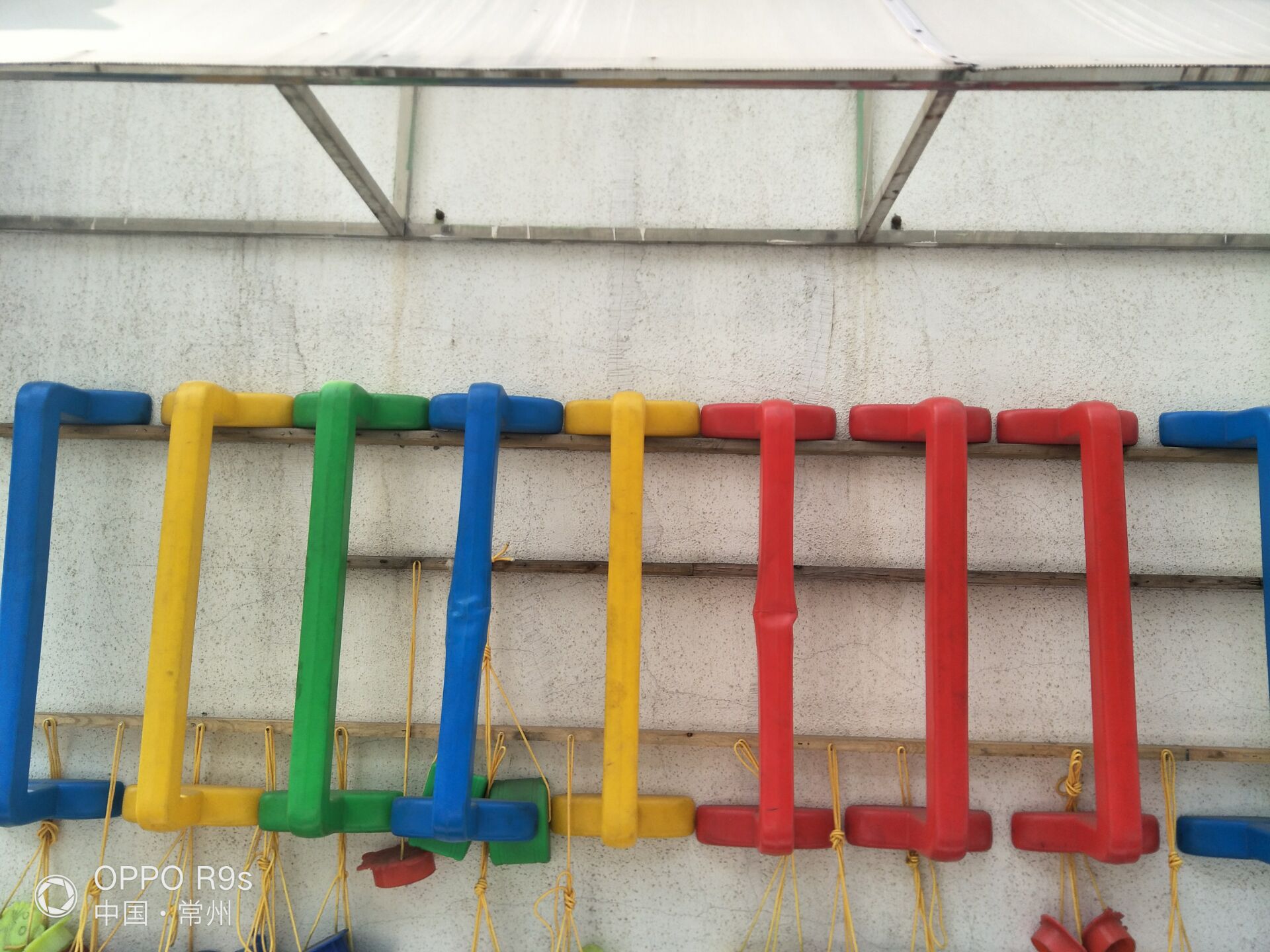 三、机动的户外活动时间和空间
空间：
从原来的8个班级到现在的6个班级；
时间
冬季：根据班级分到的场地机动的调整
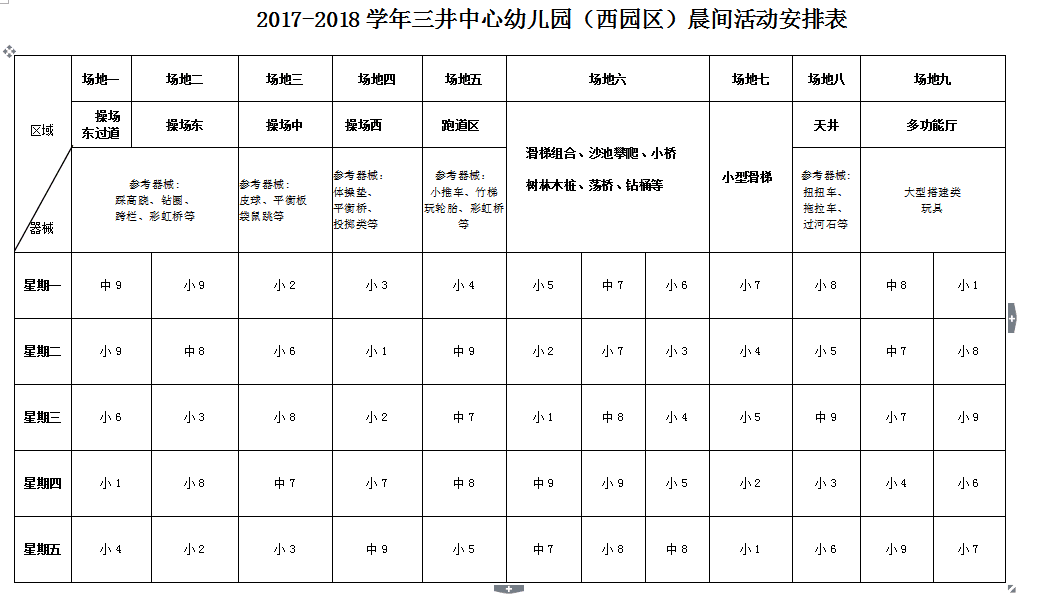 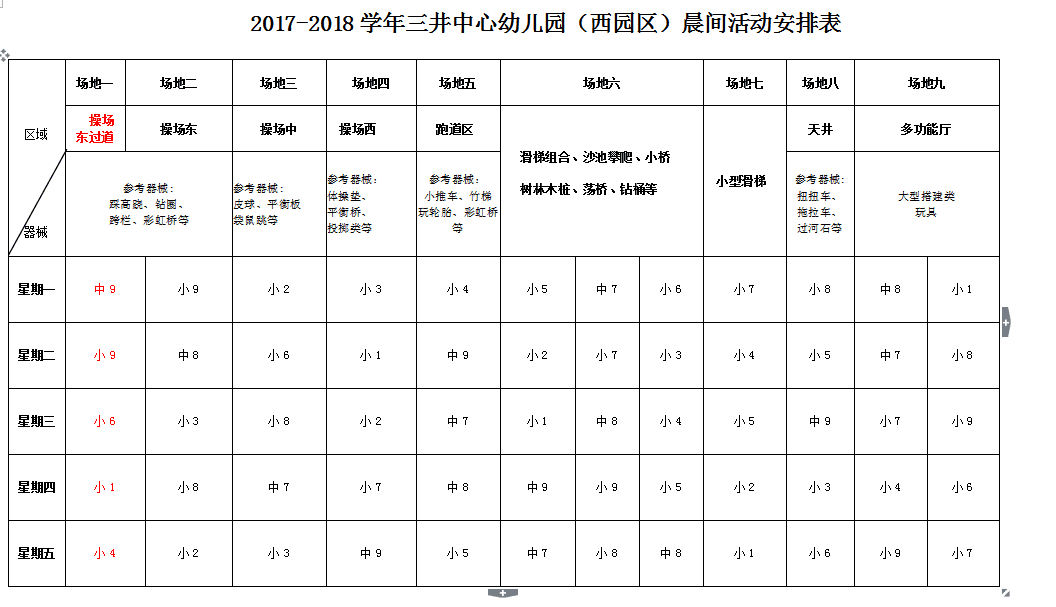 四、学习与积累，共同进步
理论学习
实操培训
成果展示
理论学习
建立QQ群，定时、及时分享学习。
学习书籍《室内体育游戏介绍》
专家讲座
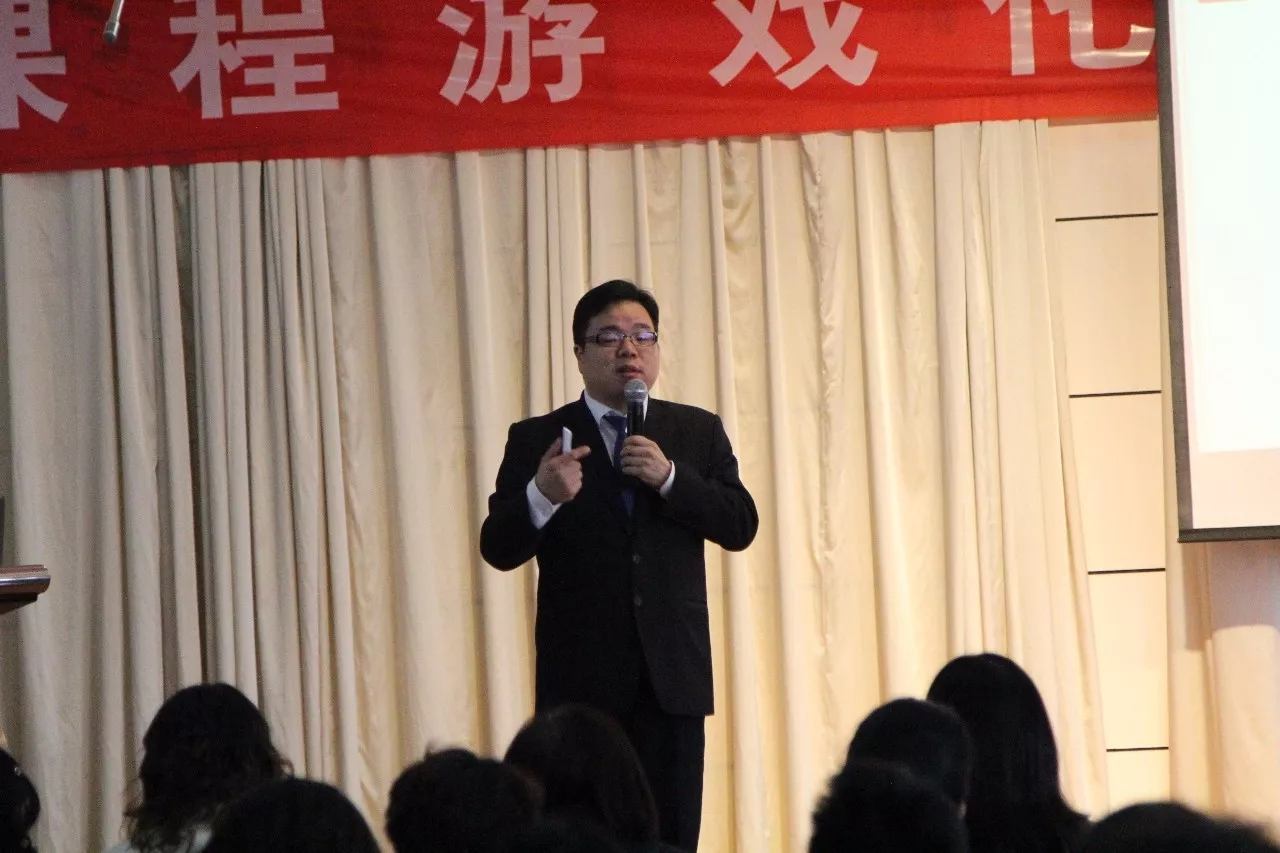 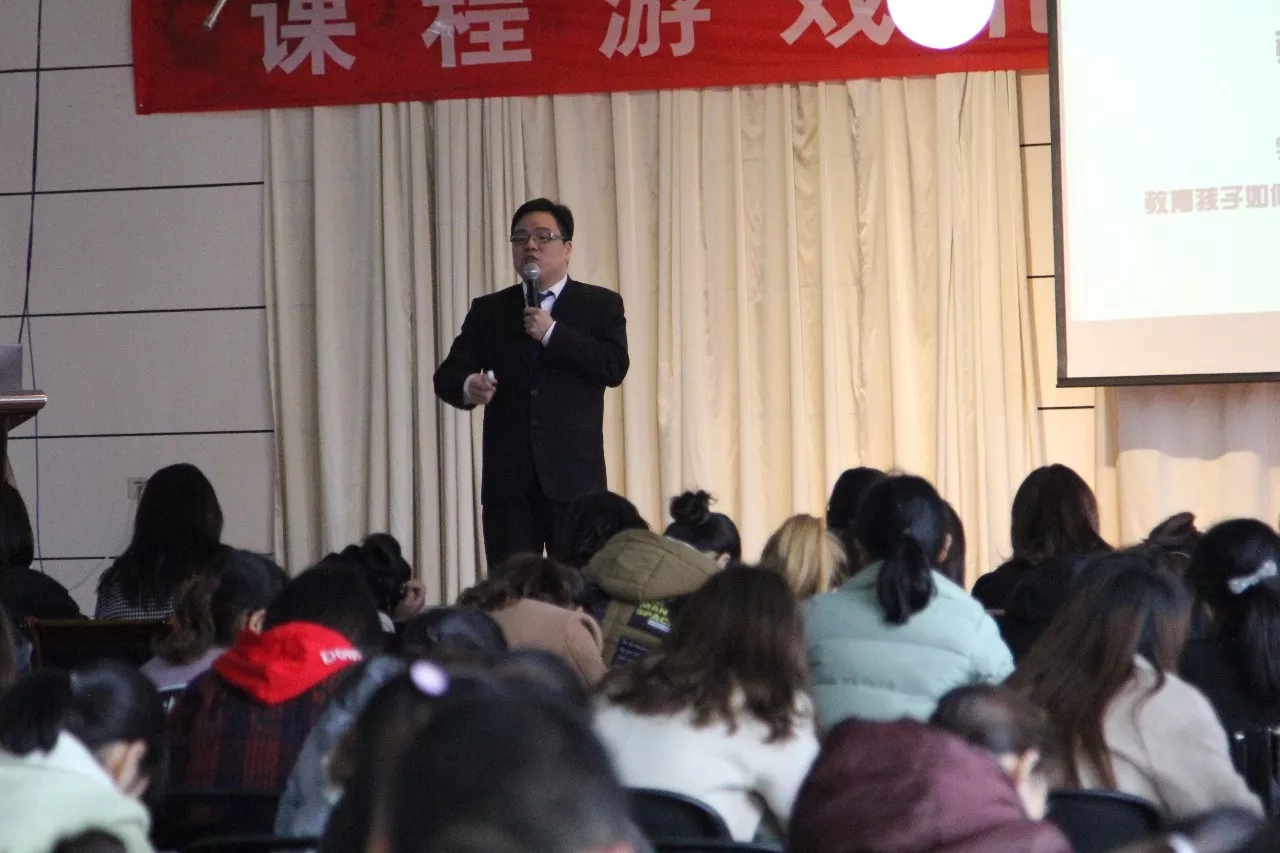 实操培训
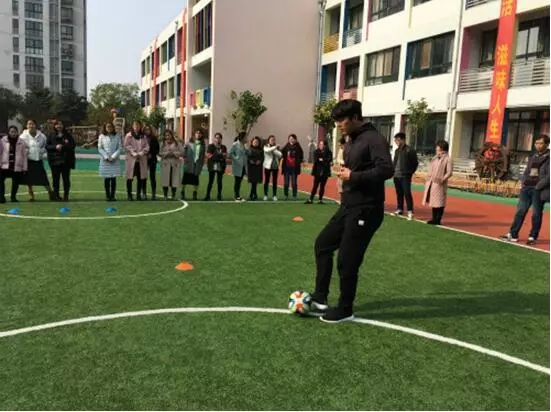 成果展示
户外开放，获得好评。







微型课题区级参评。
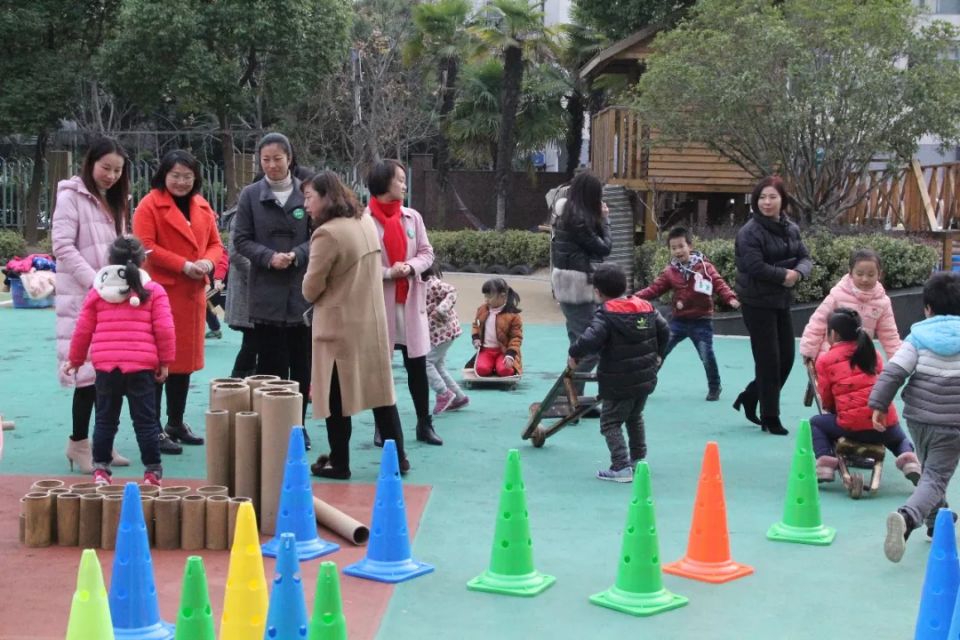 不足和下一步的行动方向
探索新玩法
预约制实行
03
01
02
04
我们还在探索……
自主管理器械
感谢在座各位聆听